YOU’RE INVITED
INSERT HOSPITAL LOGO HERE
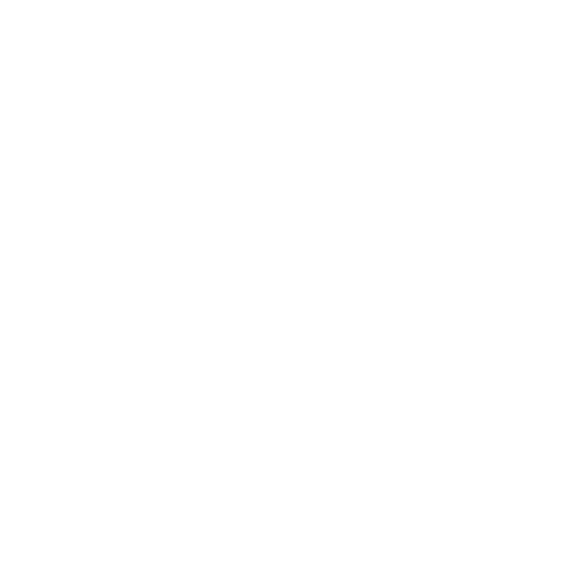 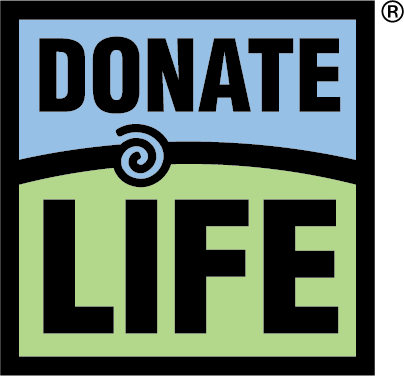 PLEASE JOIN US FOR[INSERT EVENT NAME]In recognition of National Donate Life Month,[INSERT HOSPITAL NAME]and Midwest Transplant Networkinvite you to join us in celebratingyour loved one who has given the gift of life. [DAY, DATE, 2025][TIME][EVENT LOCATION NAME][EVENT ADDRESS]The ceremony honors those providingthe selfless gift of organ, eye and tissue donationas well as those whose lives were savedor improved because of these gracious donations.The ceremony will begin with a short prayerand presentation followed by a reception.
YOU’RE INVITED
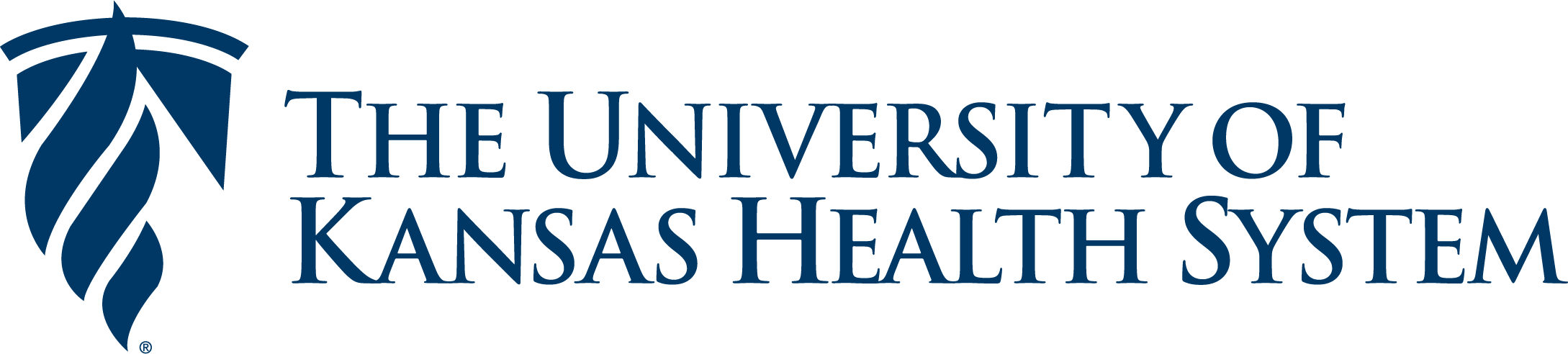 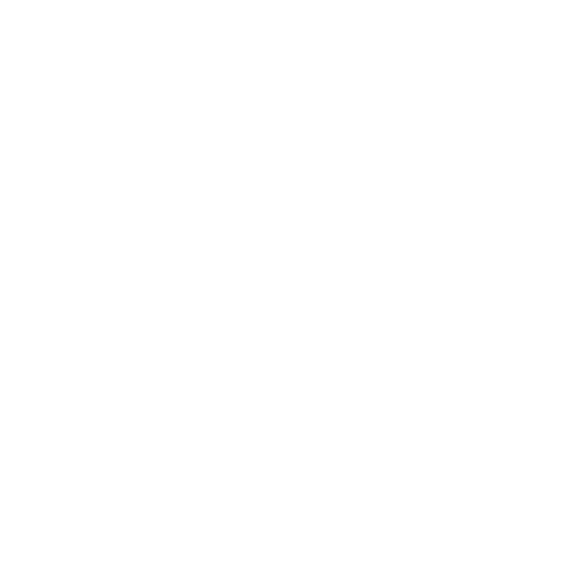 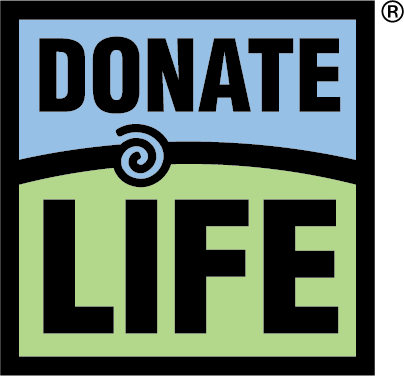 PLEASE JOIN US FORA Donor recognition ceremonyIn recognition of National Donate Life Month,The University of Kansas Health Systemand Midwest Transplant Networkinvite you to join us in celebratingyour loved one who has given the gift of life. Wednesday, April 9, 20256:30 – 8:30 P.m.The University of KansasHealth System, Event Room #12312345 Main St., Kansas City, KS 66222The ceremony honors those providingthe selfless gift of organ, eye and tissue donationas well as those whose lives were savedor improved because of these gracious donations.The ceremony will begin with a short prayerand presentation followed by a reception.